Муниципальное бюджетное дошкольное образовательное учреждение детский сад № 39 «Аистенок»  
муниципального образования Абинский район
Игровые технологии в работе    
с родителями по социально-коммуникативному развитию детей 
(в том числе с ОВЗ) в рамках деятельности Консультационного центра ДОО
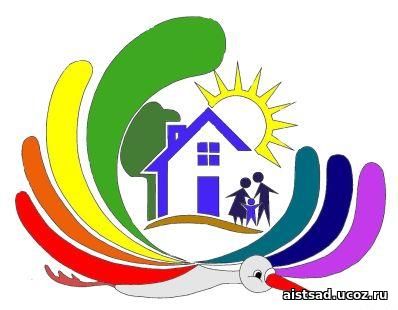 Малинка Наталия Геннадиевна, 
воспитатель
Взаимодействие педагога и родителя
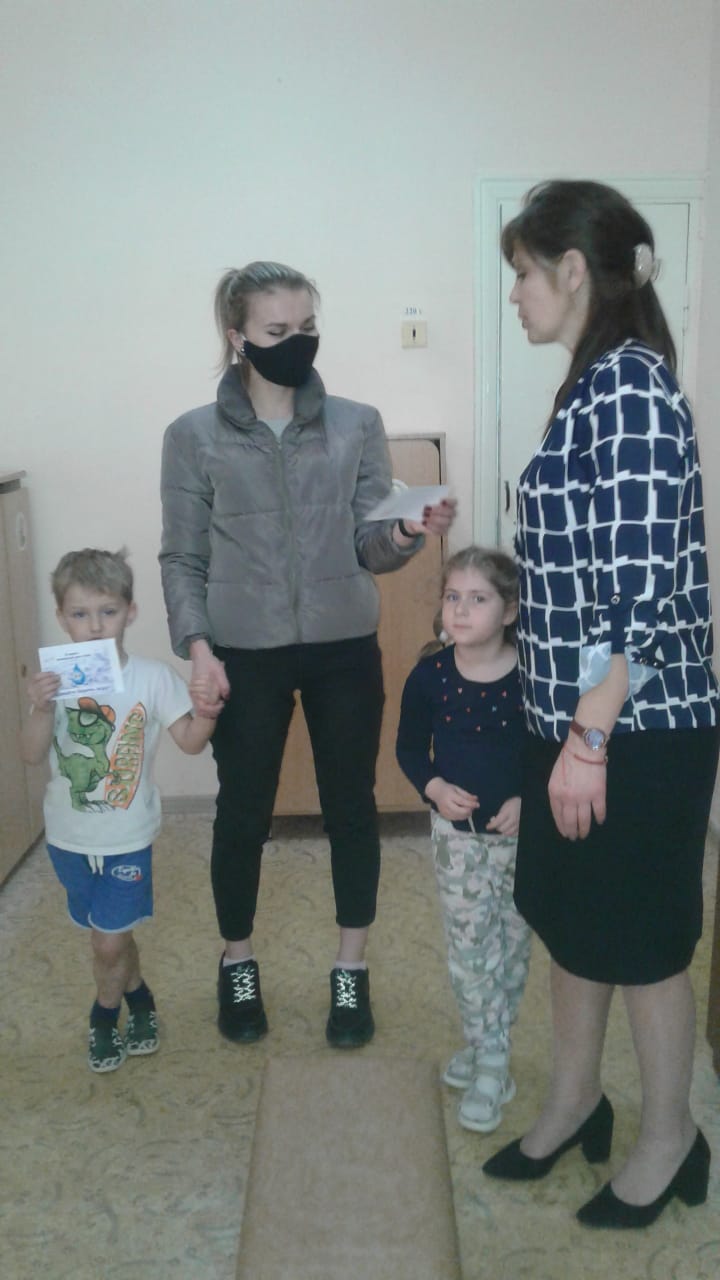 Давайте поиграем
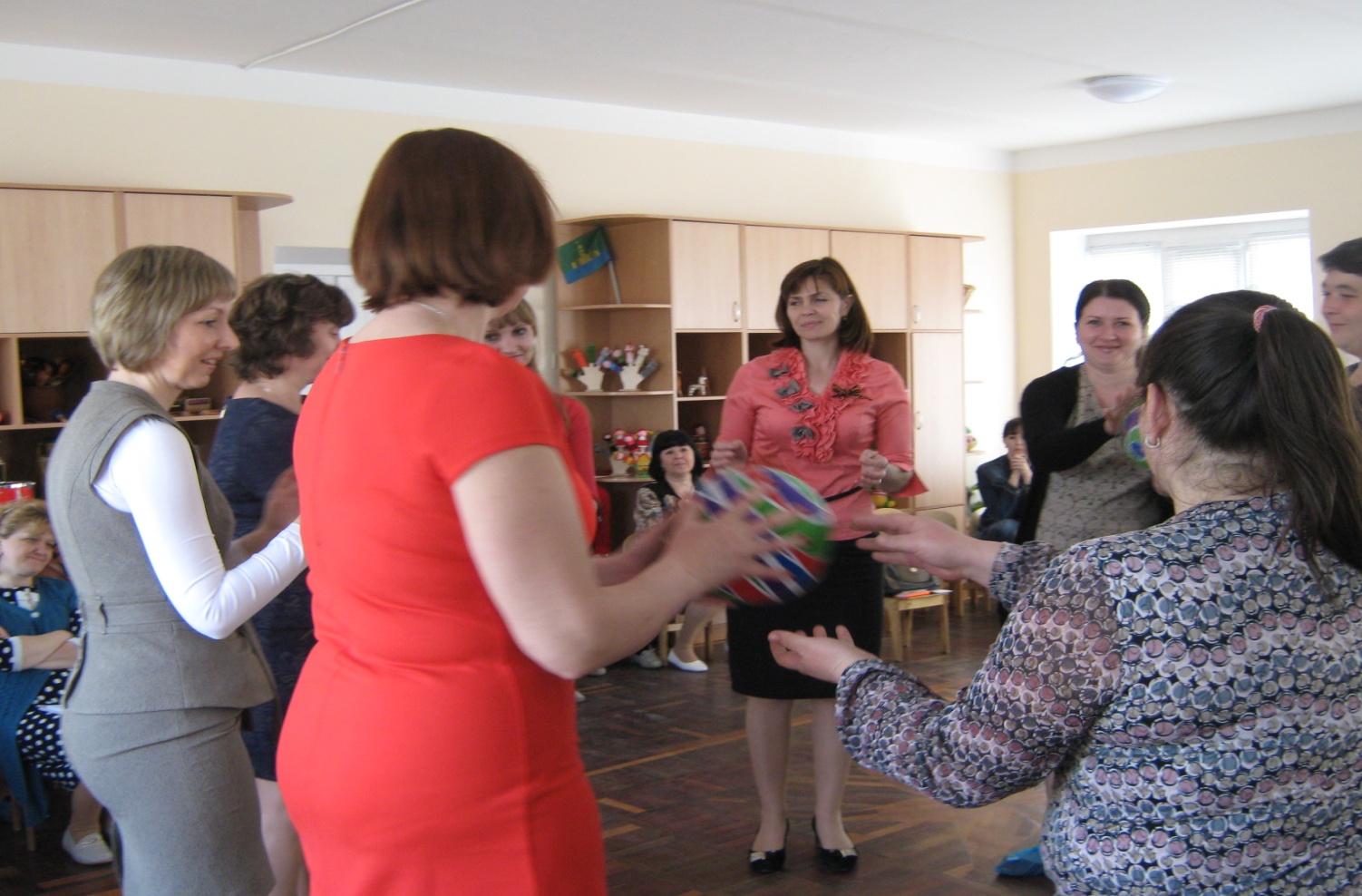 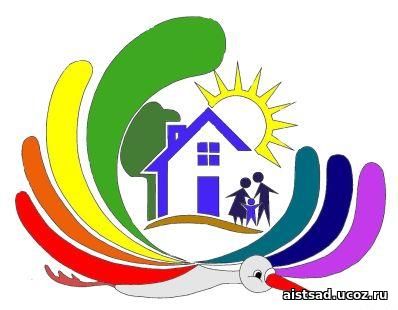 Алгоритм подготовки квест-игры
7.Оформление и подбор необходимого игрового материала (правил, заданий и т. п.)
1.Разработка правил проведения квест-игры
2.Составление интересного, захватывающего сценария, с хитроумными головоломками, викторинами, ролевыми сюжетами и т. п.
6.Обеспечение безопасности детей в ходе прохождения детьми маршрута и выполнения заданий
4.Определение способов получения командами заданий (например, можно раздать командам карты маршрута, зашифровать места прохождения головоломок)
5.Продумывание системы оценки выполнения  задания
3.Разработка маршрута, по которому будет проходить команда
Спрятанная подсказка
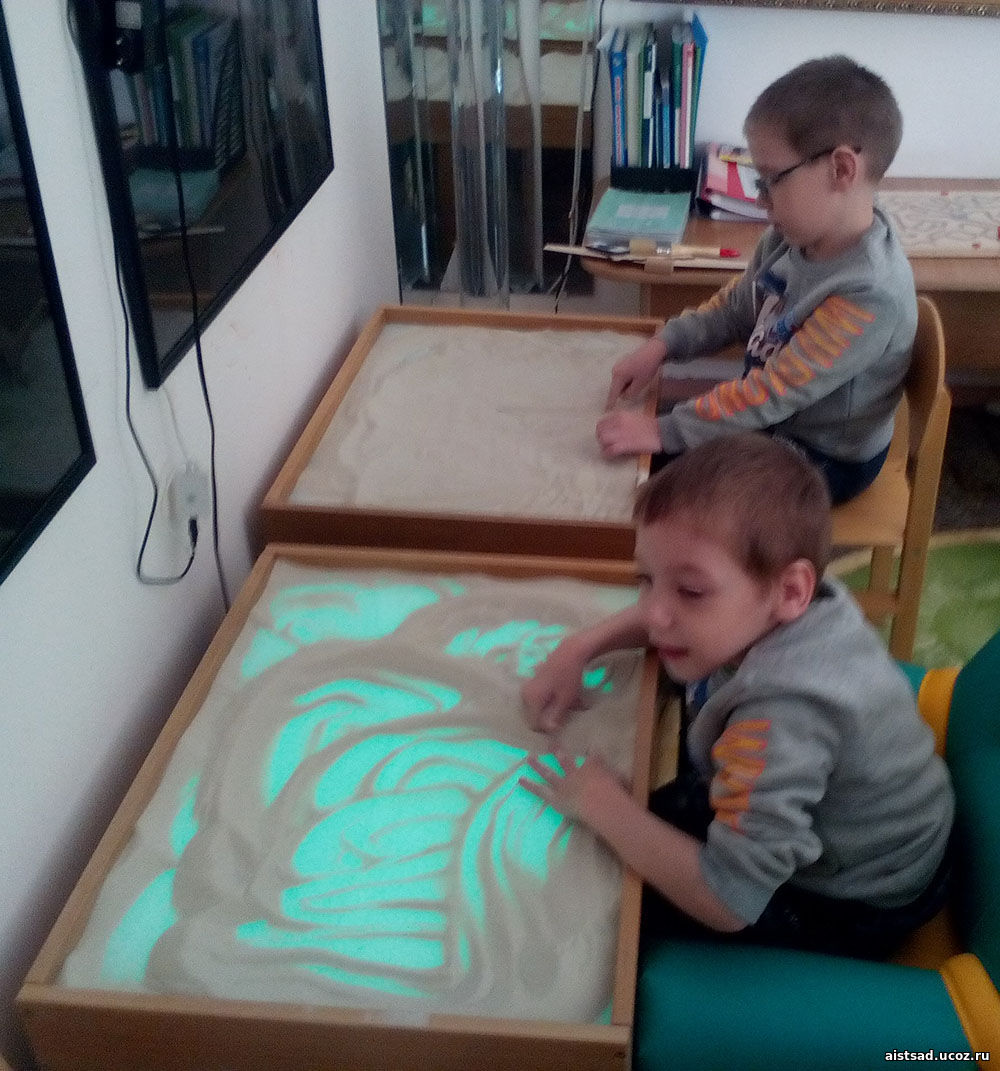 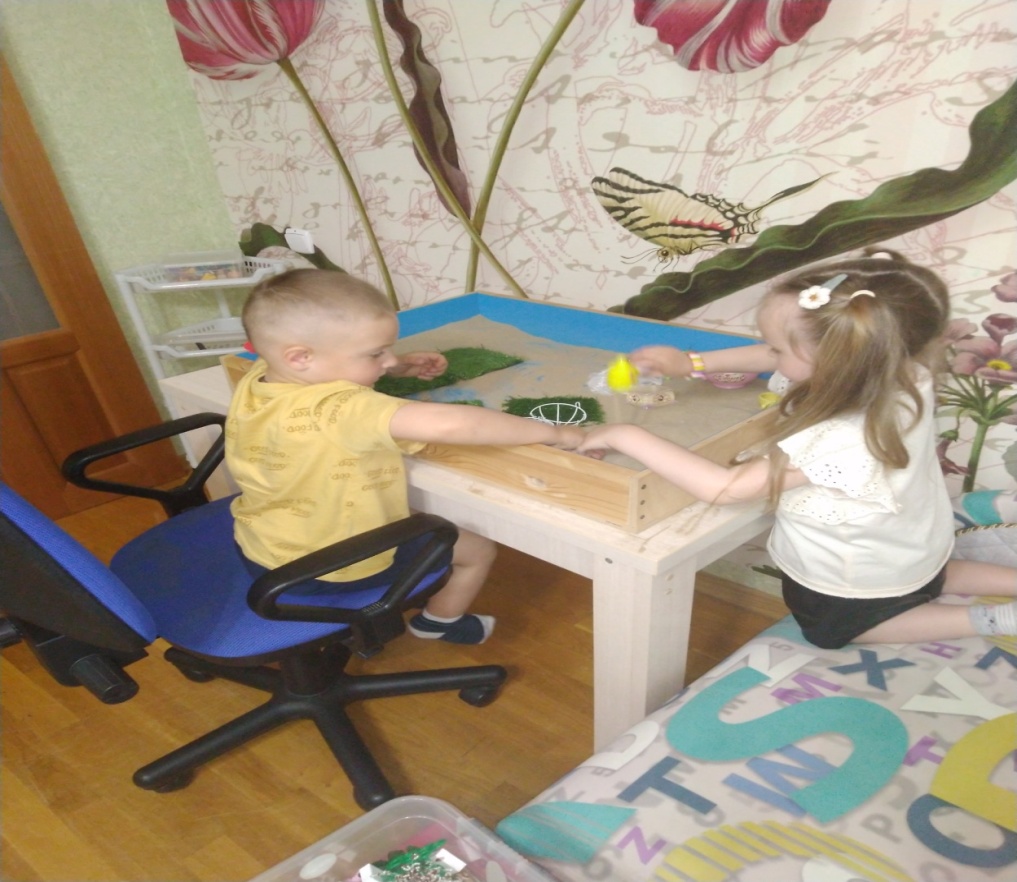 Упражнение на развитие 
            коммуникативных  навыков  «Зеркало»
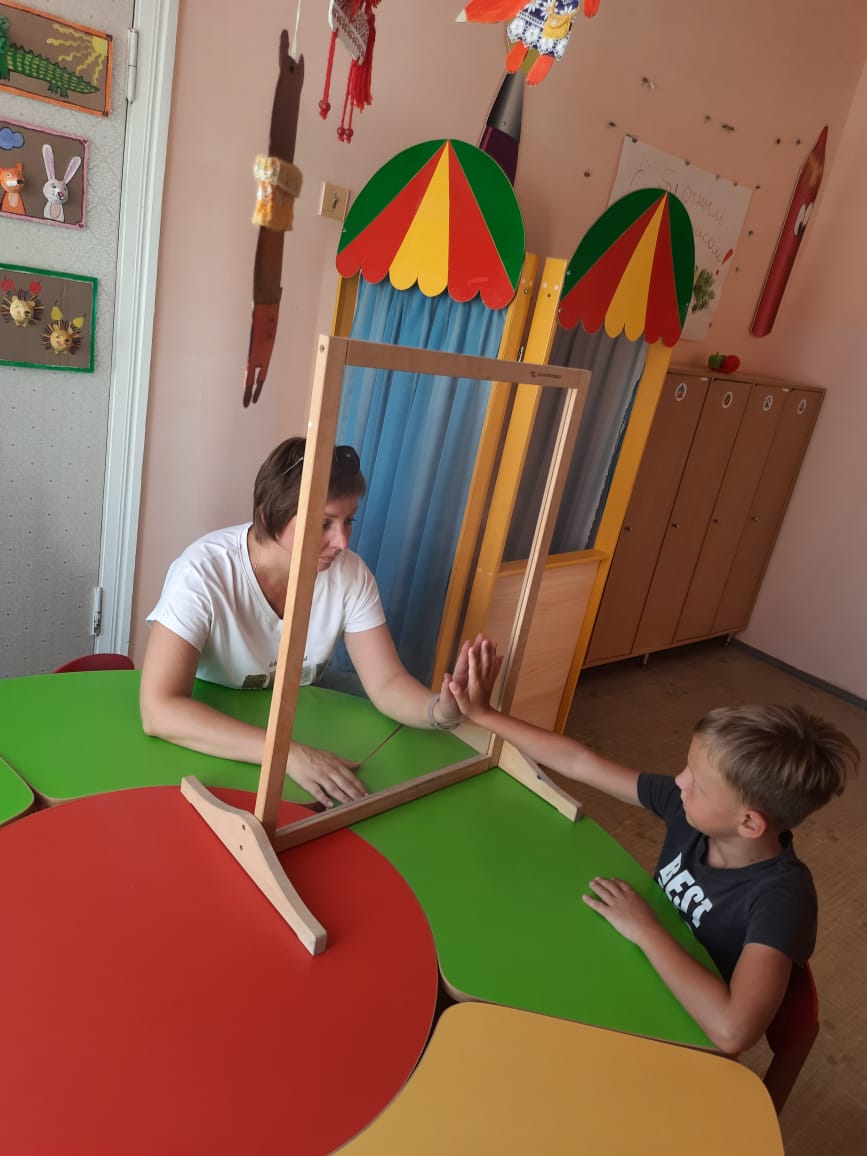 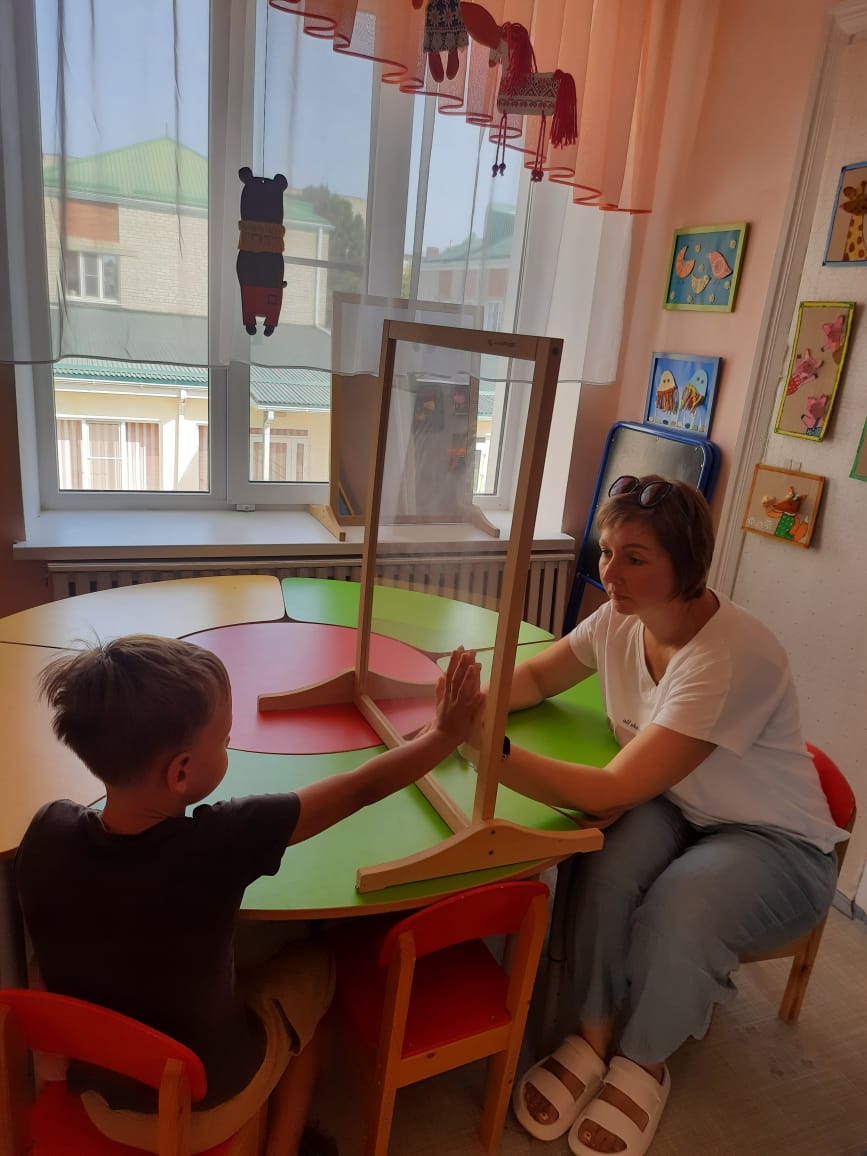 Дыхательная гимнастика
Игра с мыльными пузырями
Положительно влияет на обменные процессы, играющие важную роль в кровоснабжении, в том числе и легочной ткани.
 Улучшает дренажную функцию бронхов - восстанавливает нарушенное носовое дыхание. 
Способствует восстановлению нормального крово - и лимфоснабжения.
 Повышает общую сопротивляемость организма
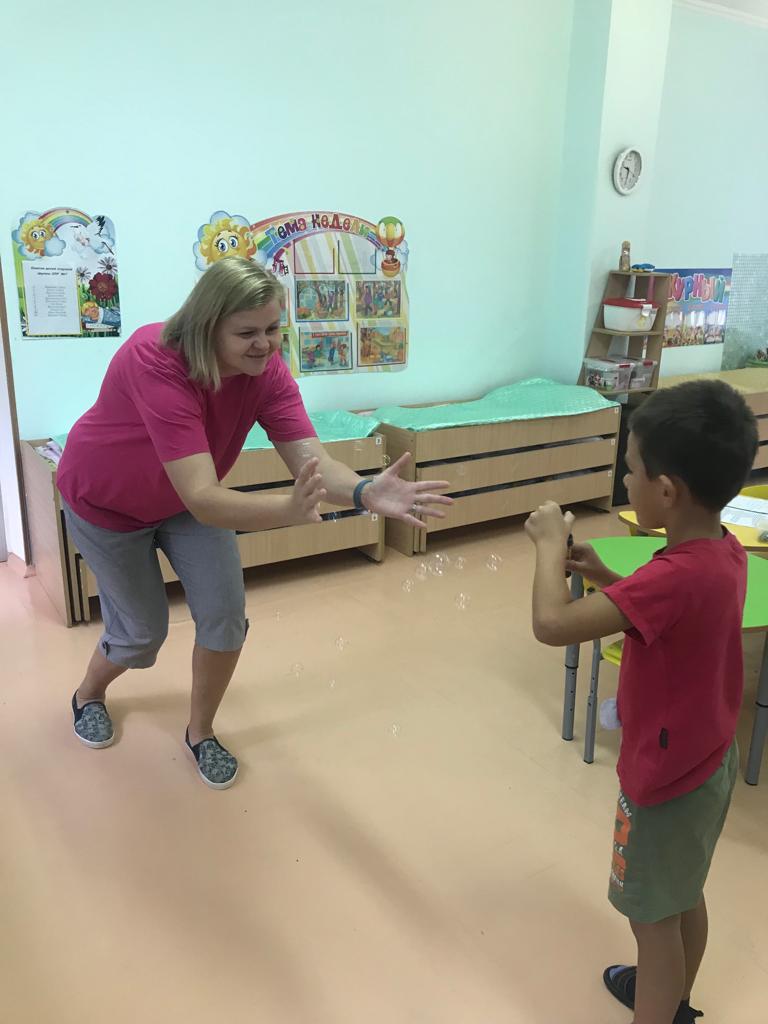 Упражнение «Пинг-понг»
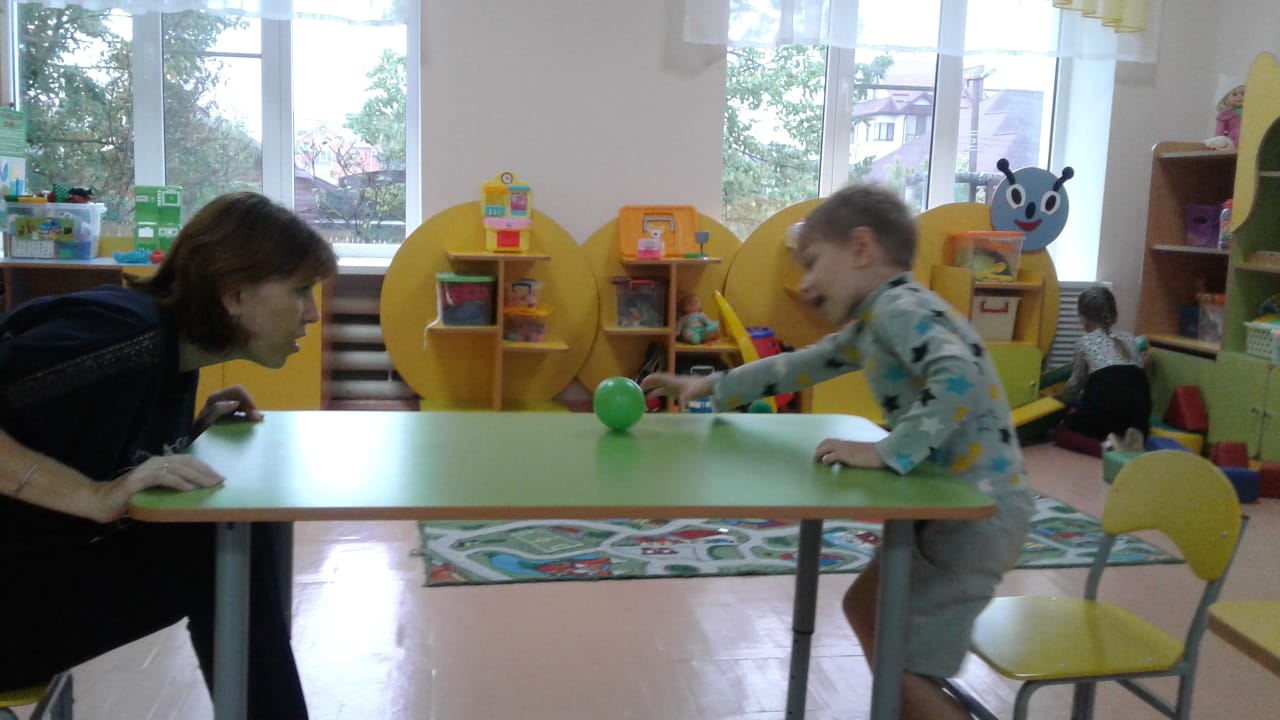 Упражнение «Найди шарик»
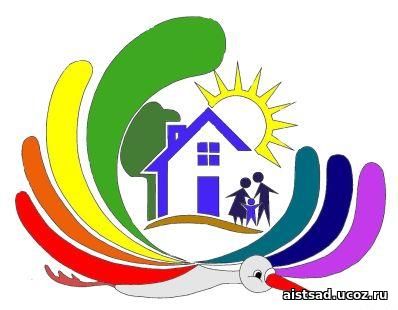 Пальчиковая гимнастика
Воздействует на биологически активные точки организма.
Стимулирует речевые зоны коры головного мозга.
Способствует лечению внутренних органов, нормализует работу организма в целом.
Развивает мелкую моторику рук.
Развивает память, внимание, связную речь.
Метод   Су-Джок  - терапии
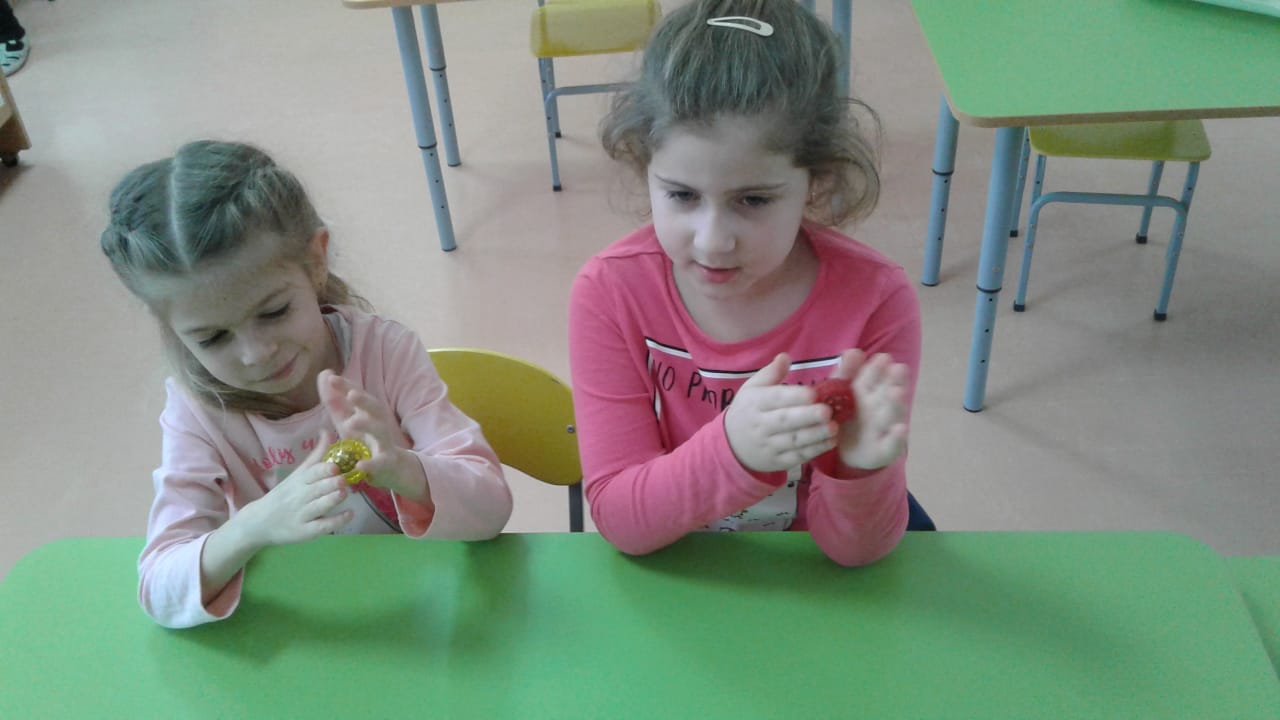 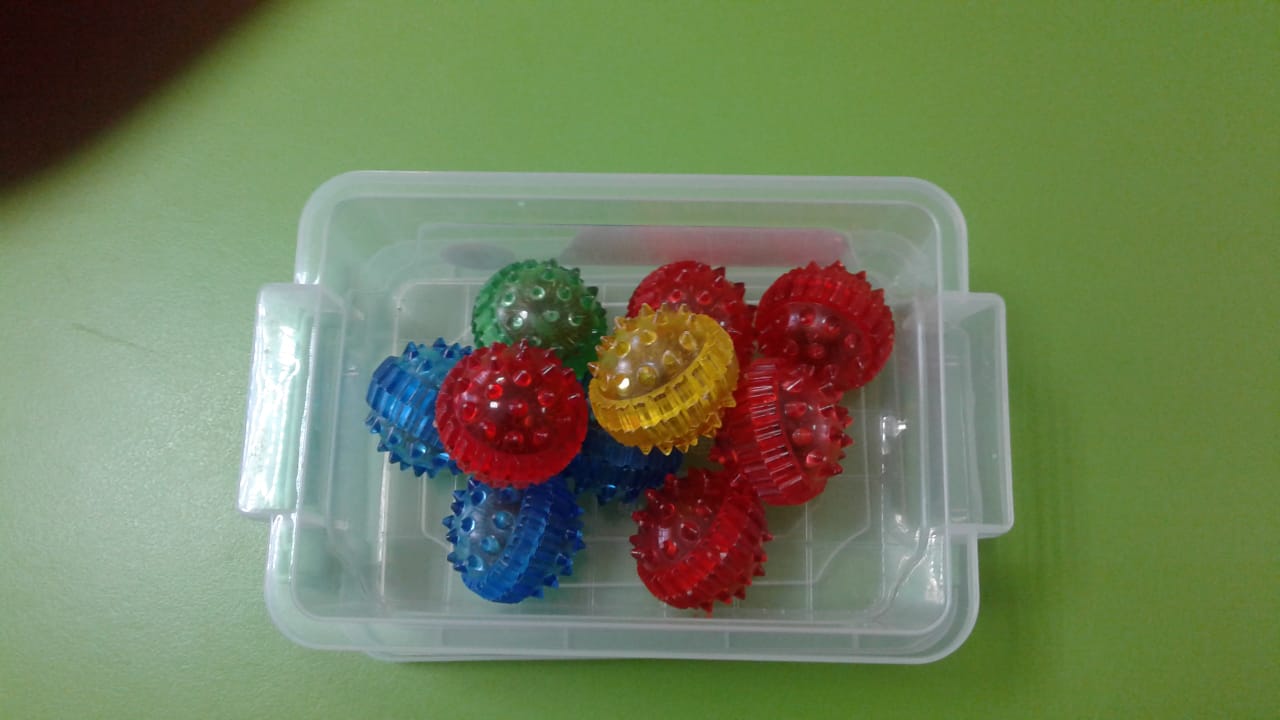 Упражнение с крышками
Пальчики, как ножки, помчались по дорожке,
Башмачки надели, ходят еле-еле.
Погуляйте не спеша
Как погода хороша!
Дождь прошёл, блестят дорожки
- Не промокнут наши ножки!
Упражнение  «Колодец»
В нем чудесная вода и прохладная вода.
Не течет, не убегает.
Ключ, родник ее питает.
В нем вода стоит и ждет.
Знает - кто-нибудь придет.
Всяк спешит к нему народец 
Очень нужен нам….
                            (колодец)
Упражнение  «Бегемот»
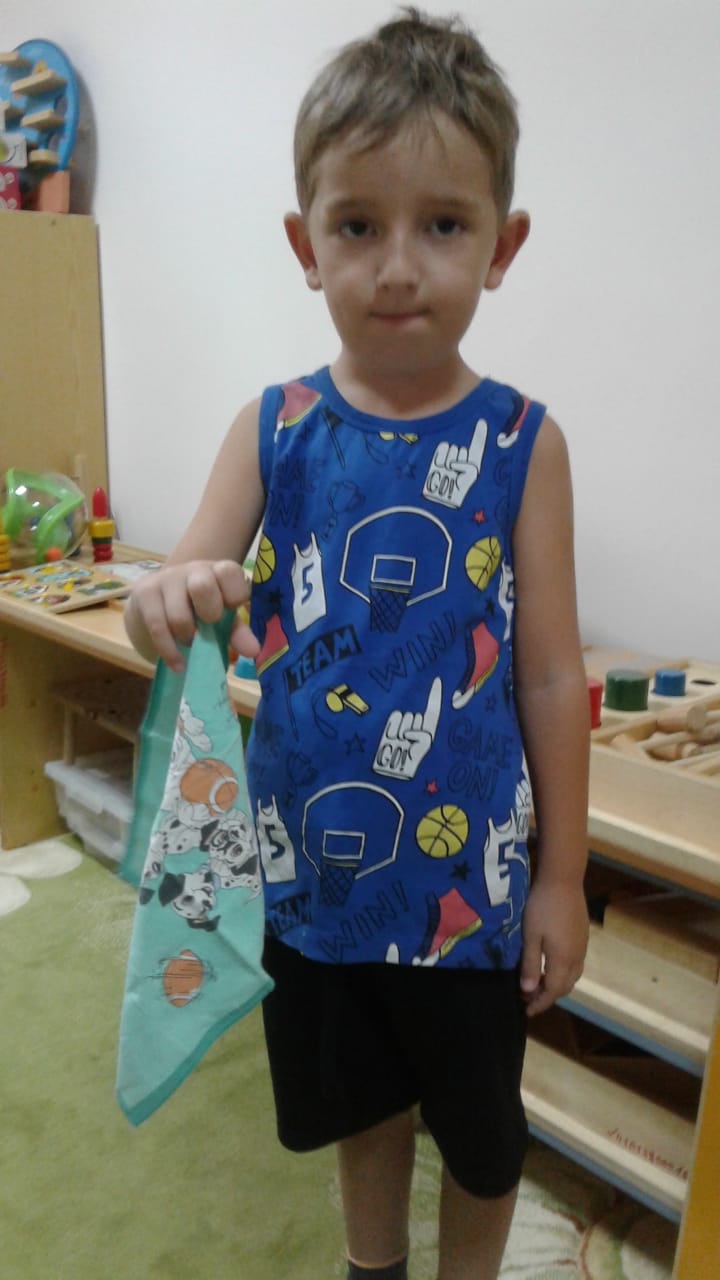 Вот малютка бегемот мой платок, смотри жуёт.
Я объелся, ой-ой-ой, стал живот совсем большой.
Лего - конструирование
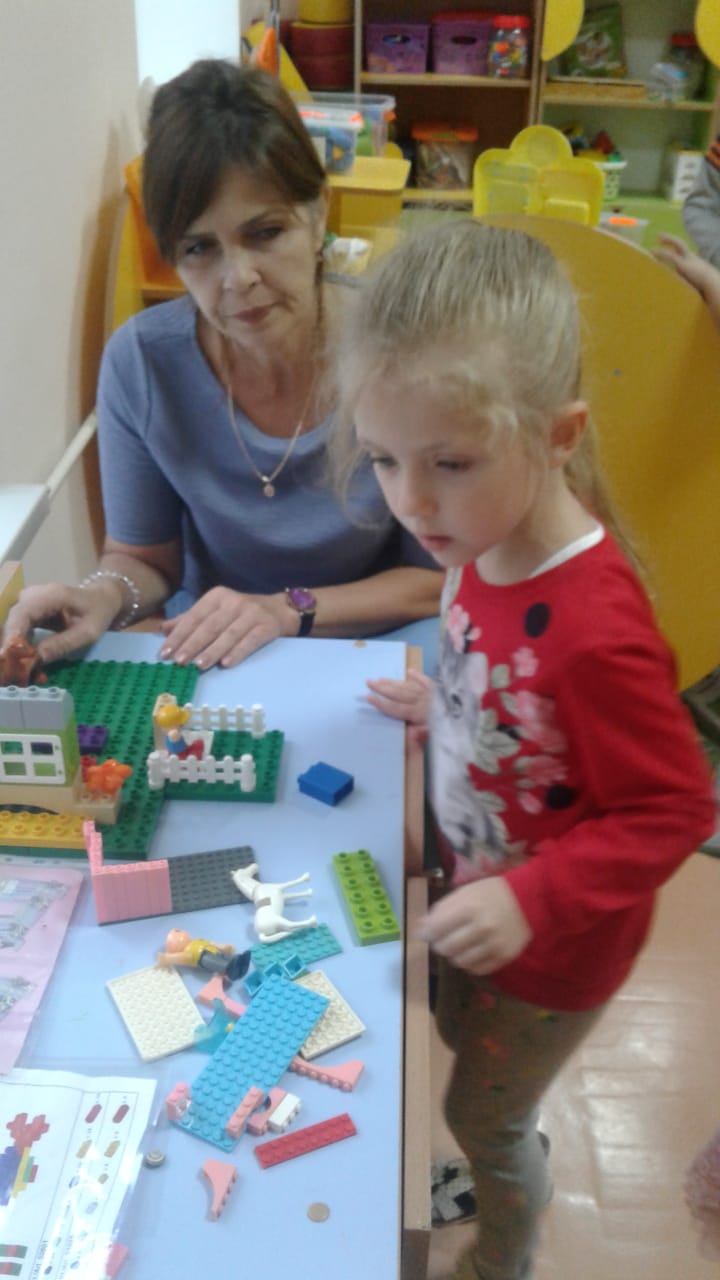 Лего-конструирование
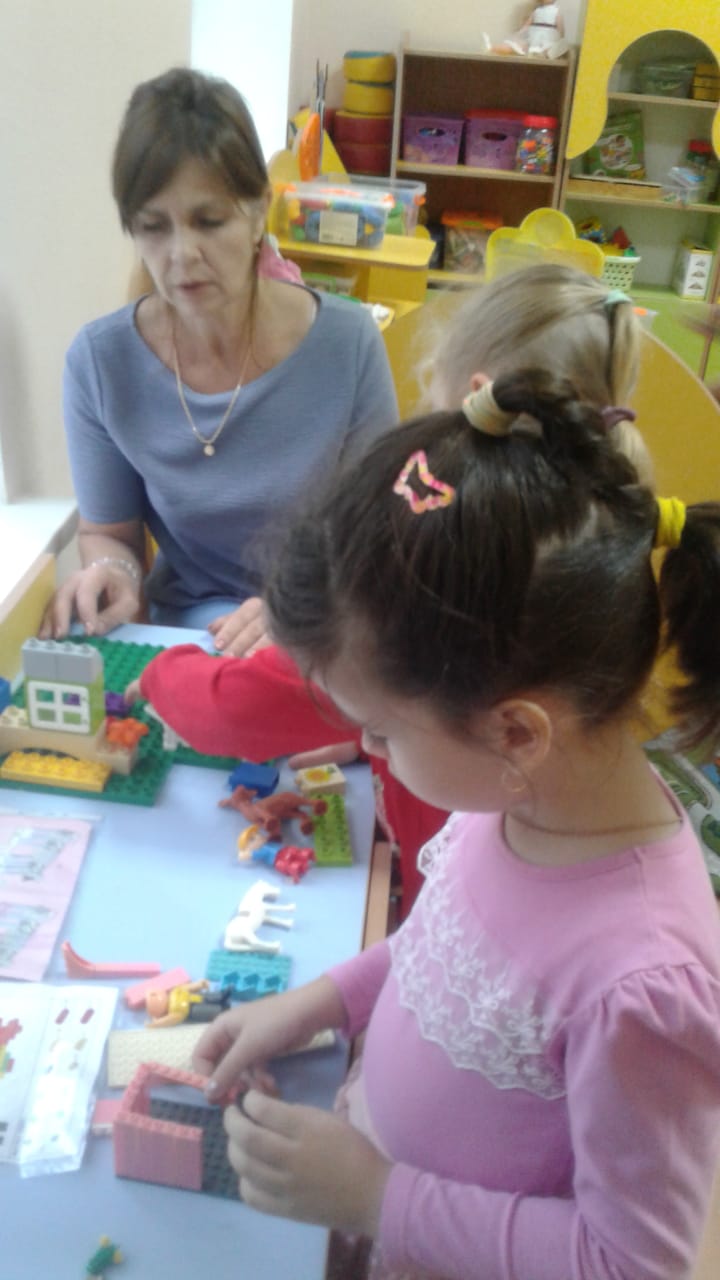 «Лучший способ сделать детей хорошими - это сделать их счастливыми»
Оскар Уайльд
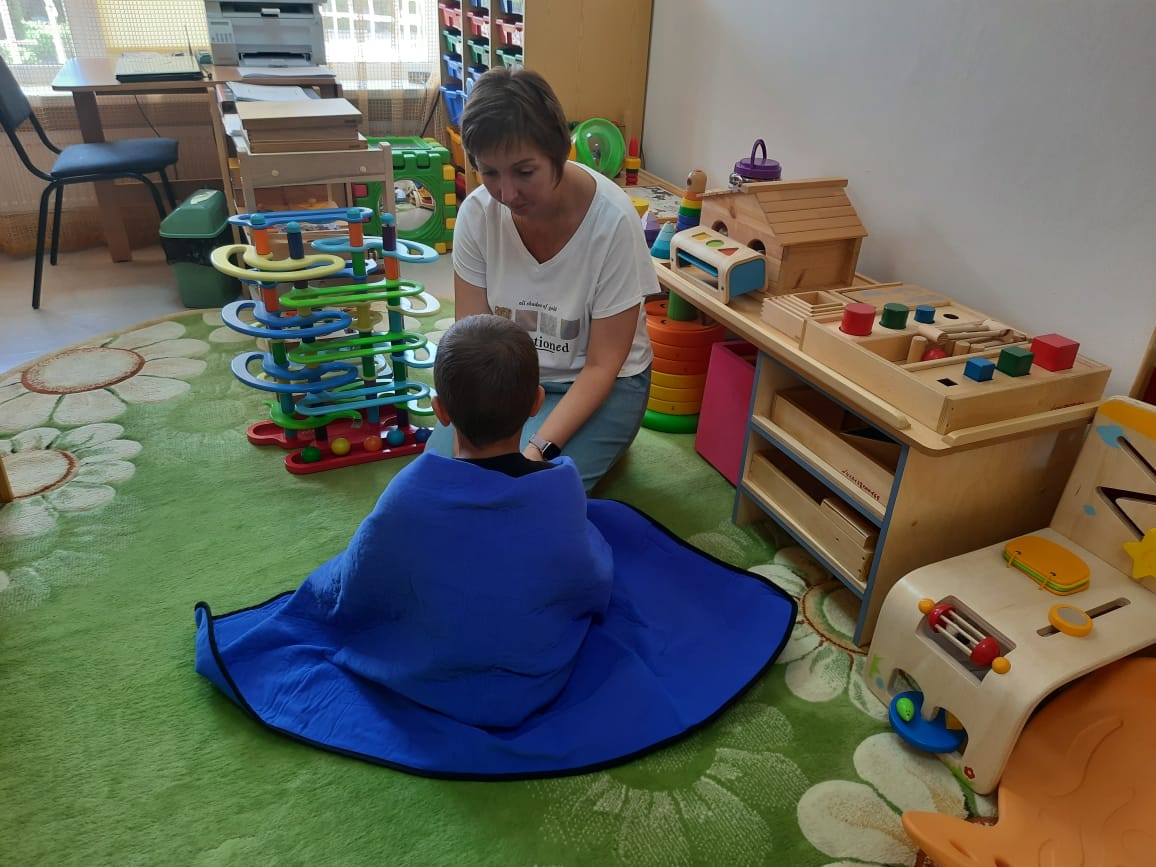 Спасибо 
за внимание!
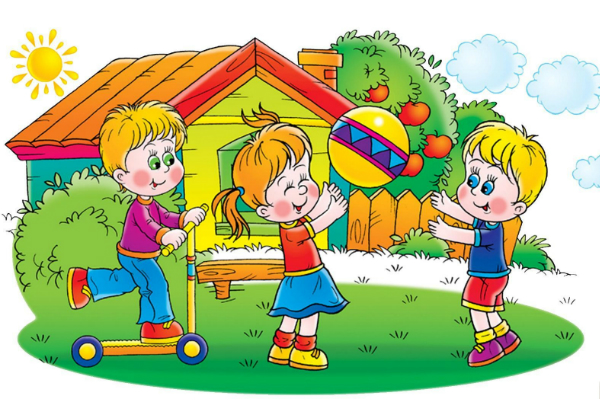